A Guide to Managing Enteric MethaneEmissions
OBJECTIVE
Introduce enteric methane and its importance as a source of greenhouse gas emissions
Discuss the role of enteric methane reduction for a sustainable dairy industry
Showcase current and future on-farm options for reducing enteric methane emissions
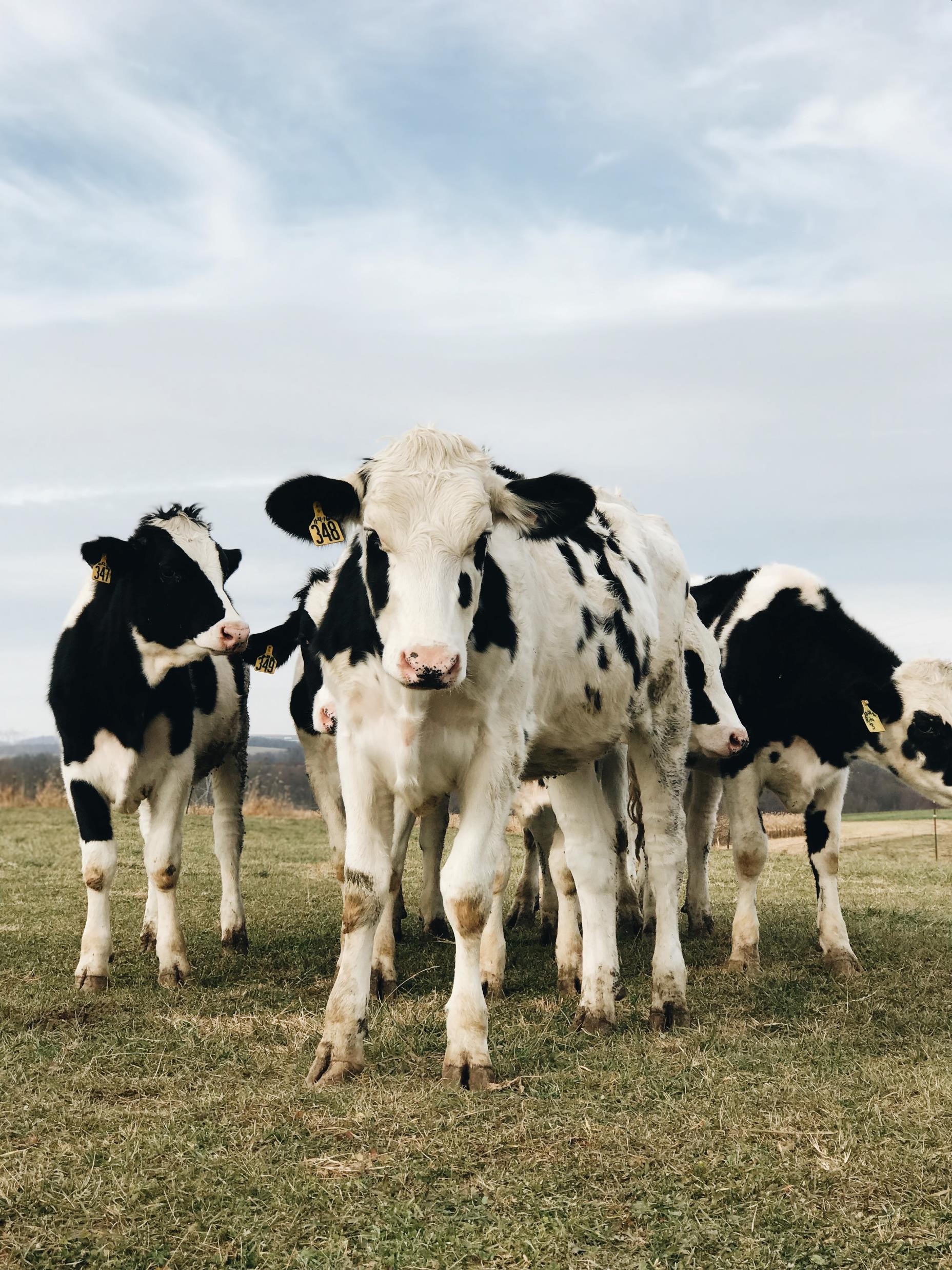 AGENDA
Methane Basics
Enteric Methane and Sustainability
Current Options for Emission Reduction
Future Options for Emission Reduction
Key Takeaways
Methane Basics
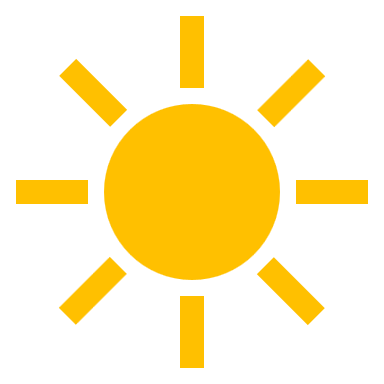 What is methane?
Methane is a type of greenhouse gas (GHG) 
GHGs trap heat from the sun, just like a greenhouse does
Warmer global temperatures and volatile weather patterns affect us all
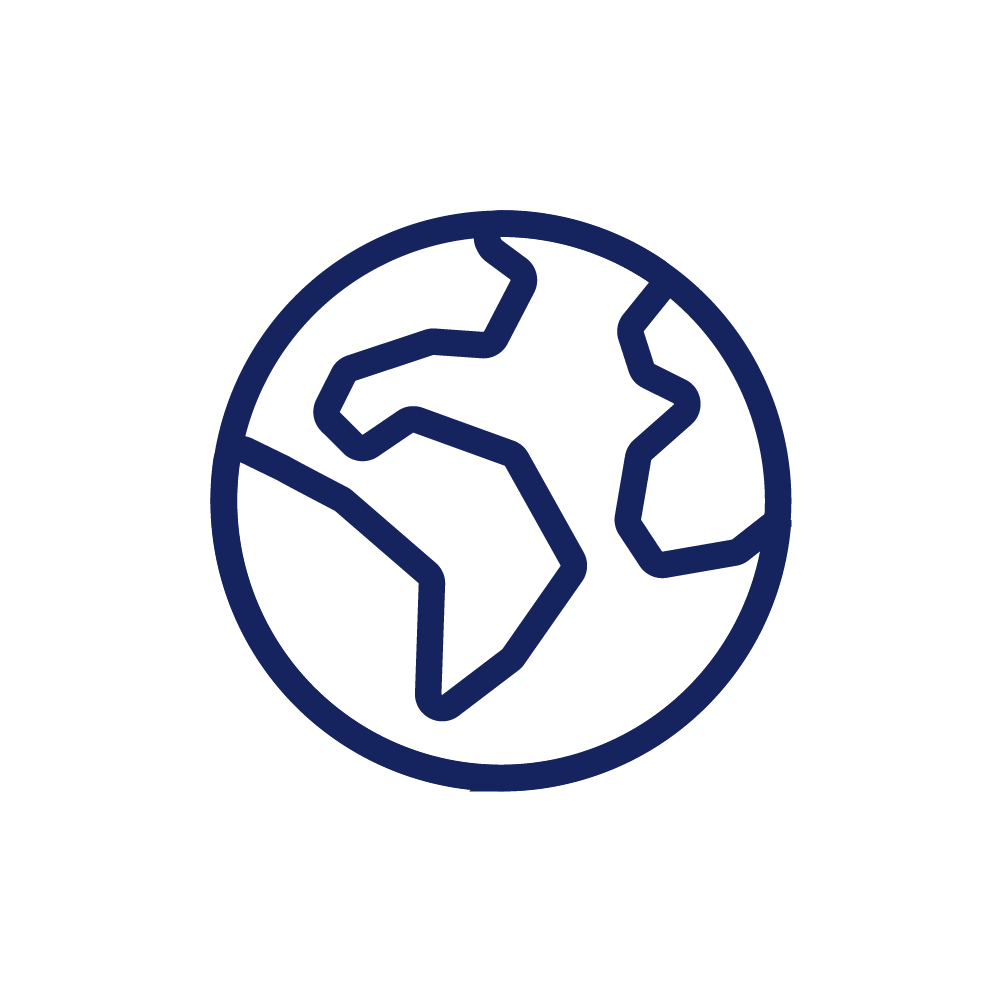 GHGs
What is enteric methane?
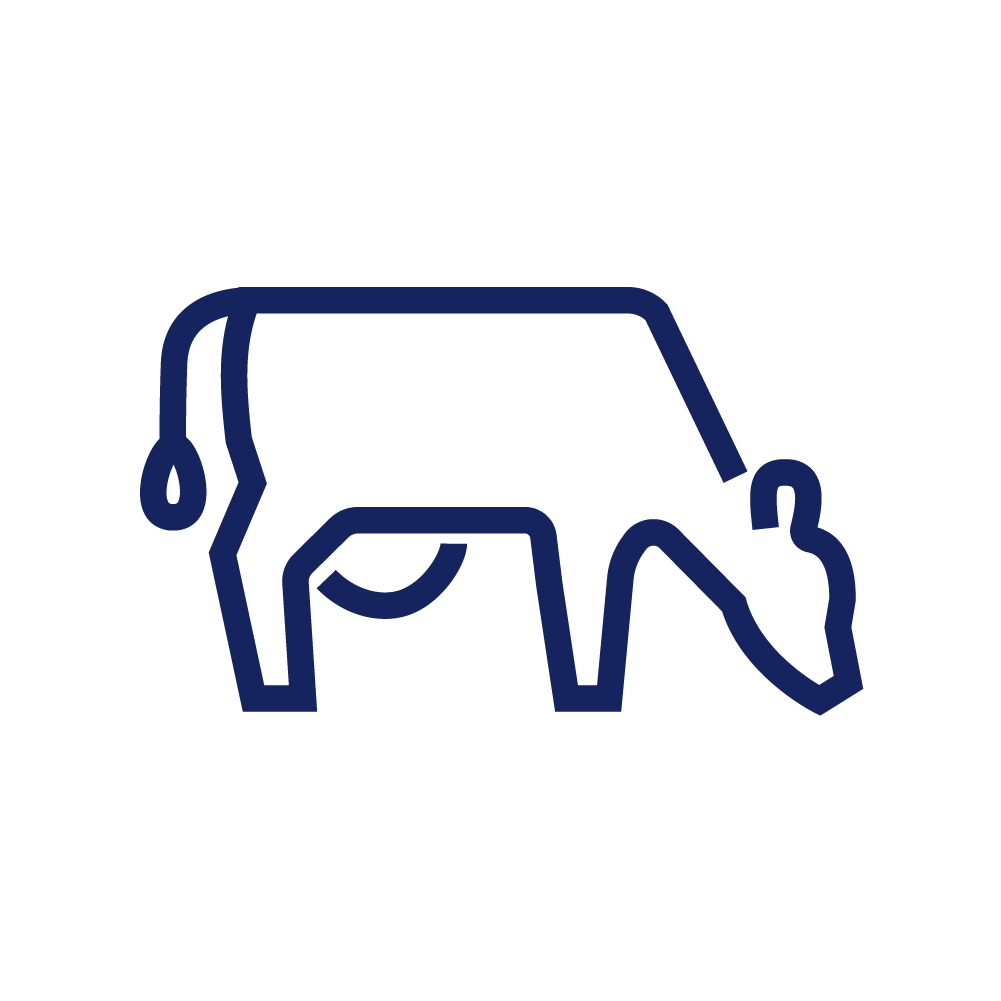 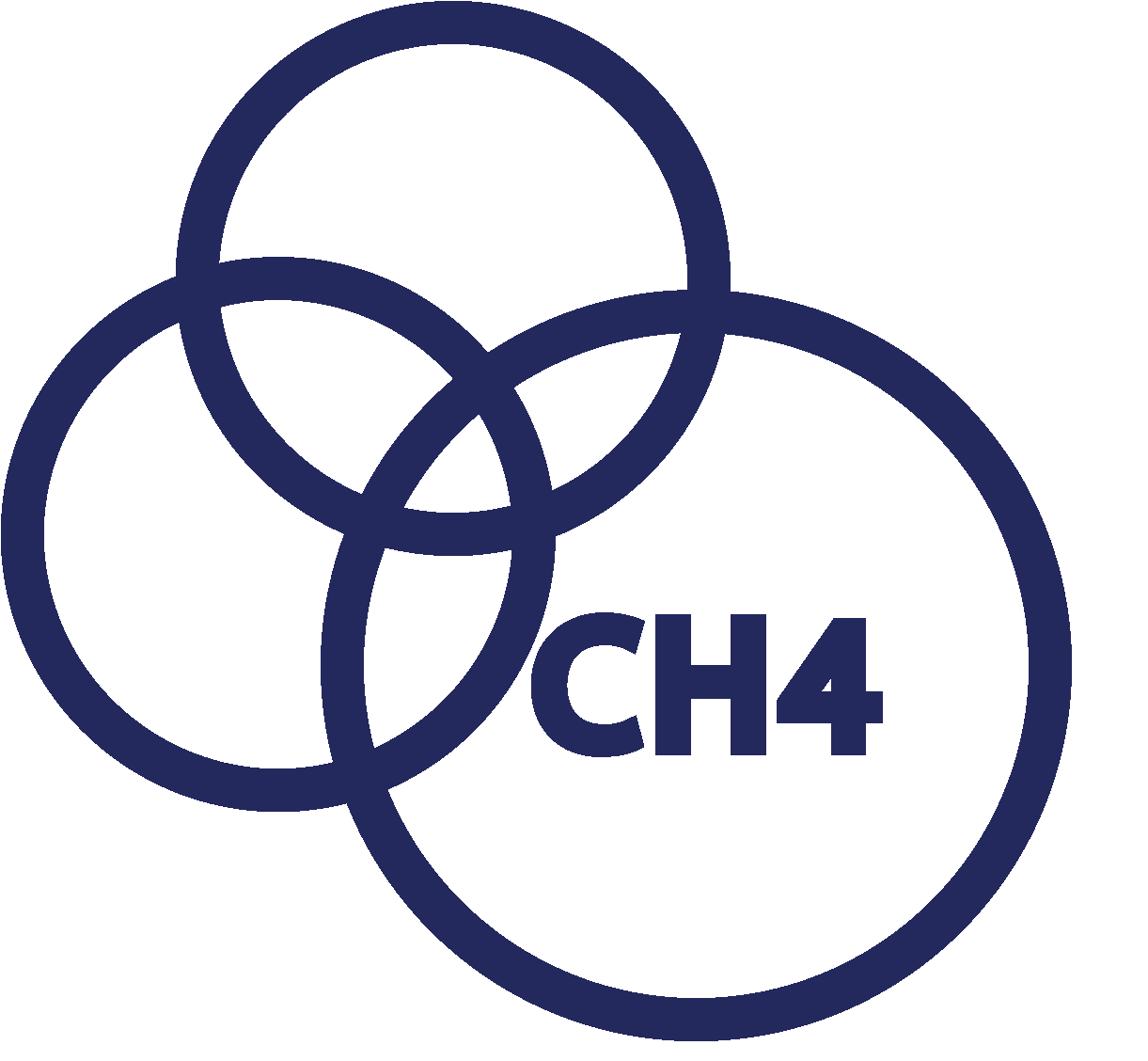 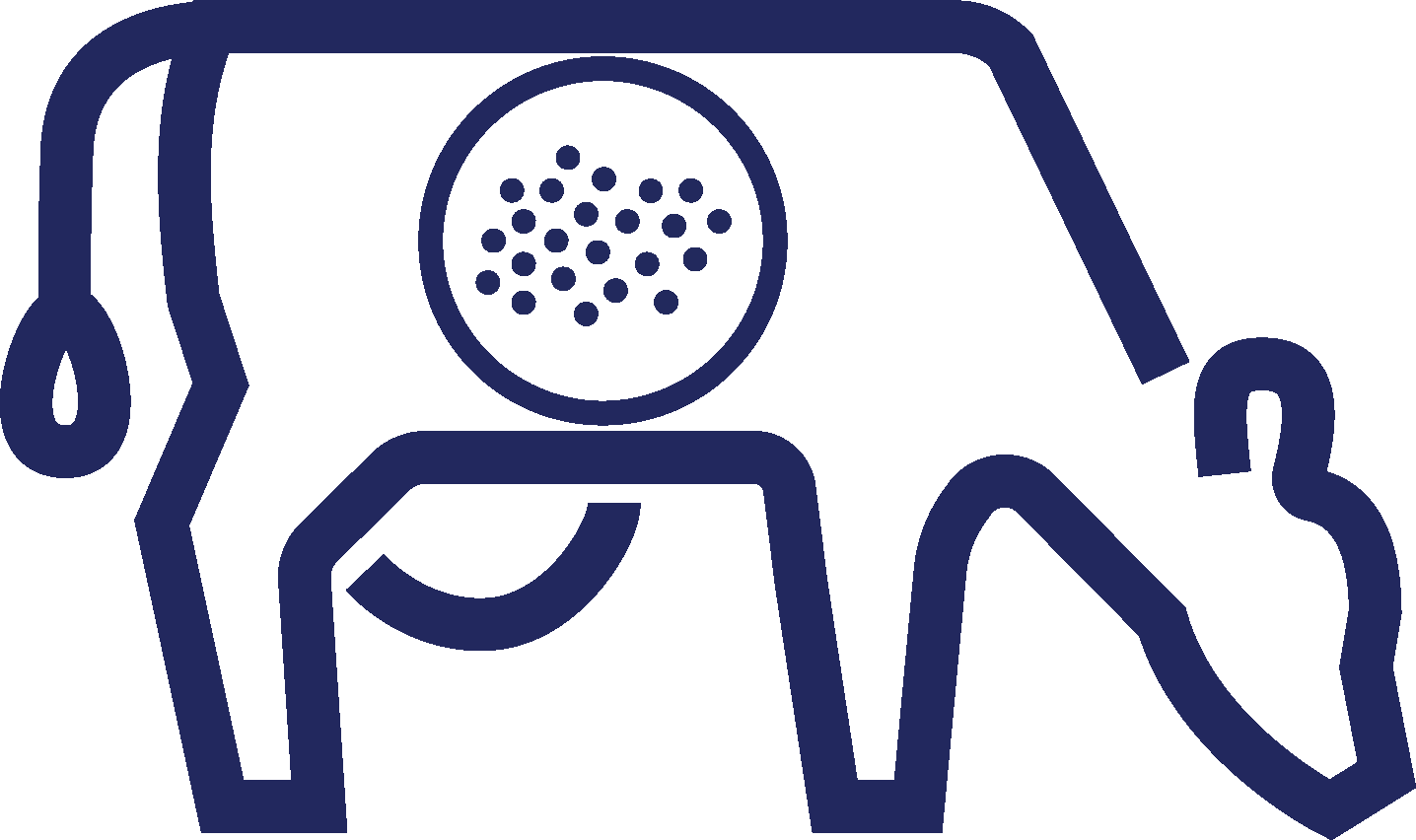 Enteric methane is methane produced by ruminants
Ruminants rely on microbial fermentation to digest food
A by-product of this fermentation process is methane
Enteric Methane and Sustainability
Why does enteric methane matter?
How does enteric methane compare?
Overall US Agricultural Emissions Comparison
United States Environmental Protection Agency. 2024. Draft Inventory of U.S. Greenhouse Gas Emissions and Sinks: 1990-2022. https://www.epa.gov/ghgemissions/draft-inventory-us-greenhouse-gas-emissions-and-sinks-1990-2022.
How does enteric methane compare?
PERCENTAGES OF ON-FARM EMISSIONS
As an industry, we need to find areas to improve across all of these sources. 
As one of the highest sources of emissions, enteric methane is a primary area we can focus on.
Thoma et al. 2013. Greenhouse gas emissions from milk production and consumption in the United States: A cradle-to-grave life cycle assessment circa 2008. International Dairy Journal. https://doi.org/10.1016/j.idairyj.2012.09.010.
Current Options for Emission Reduction
Measuring Emission Reductions
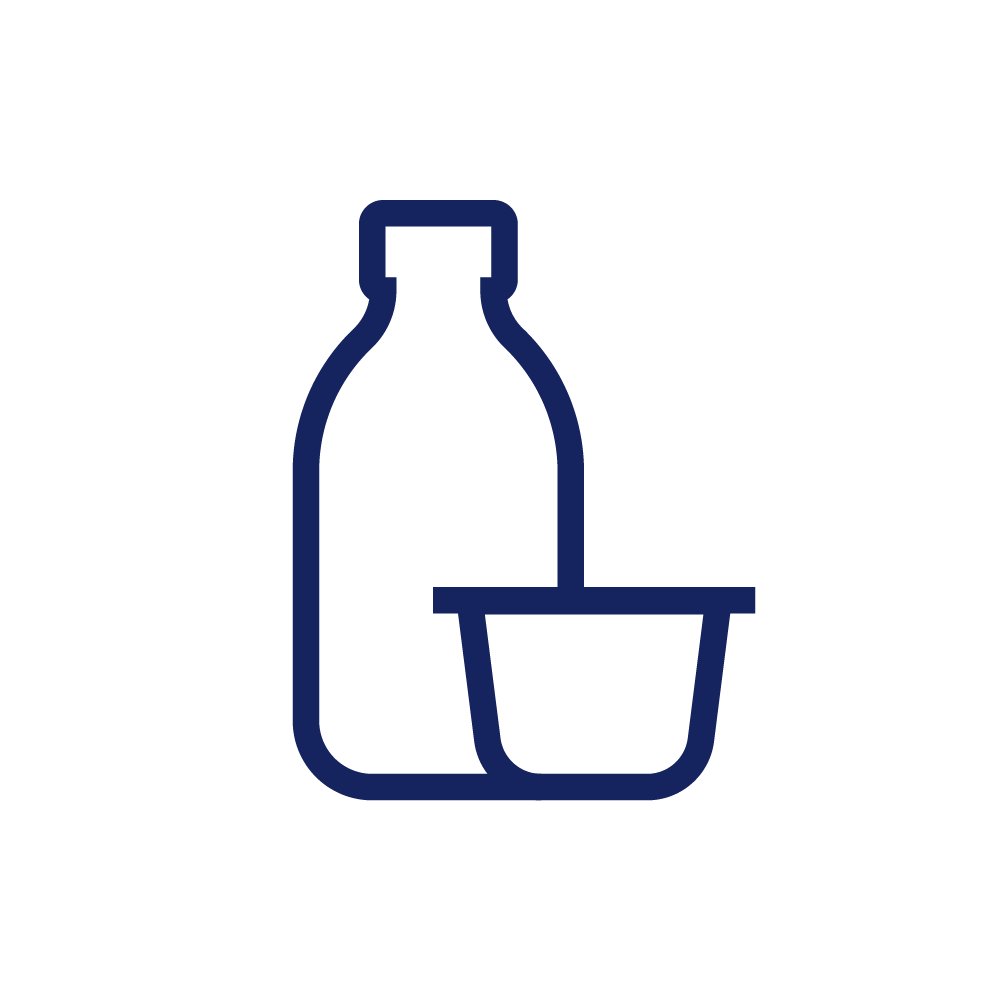 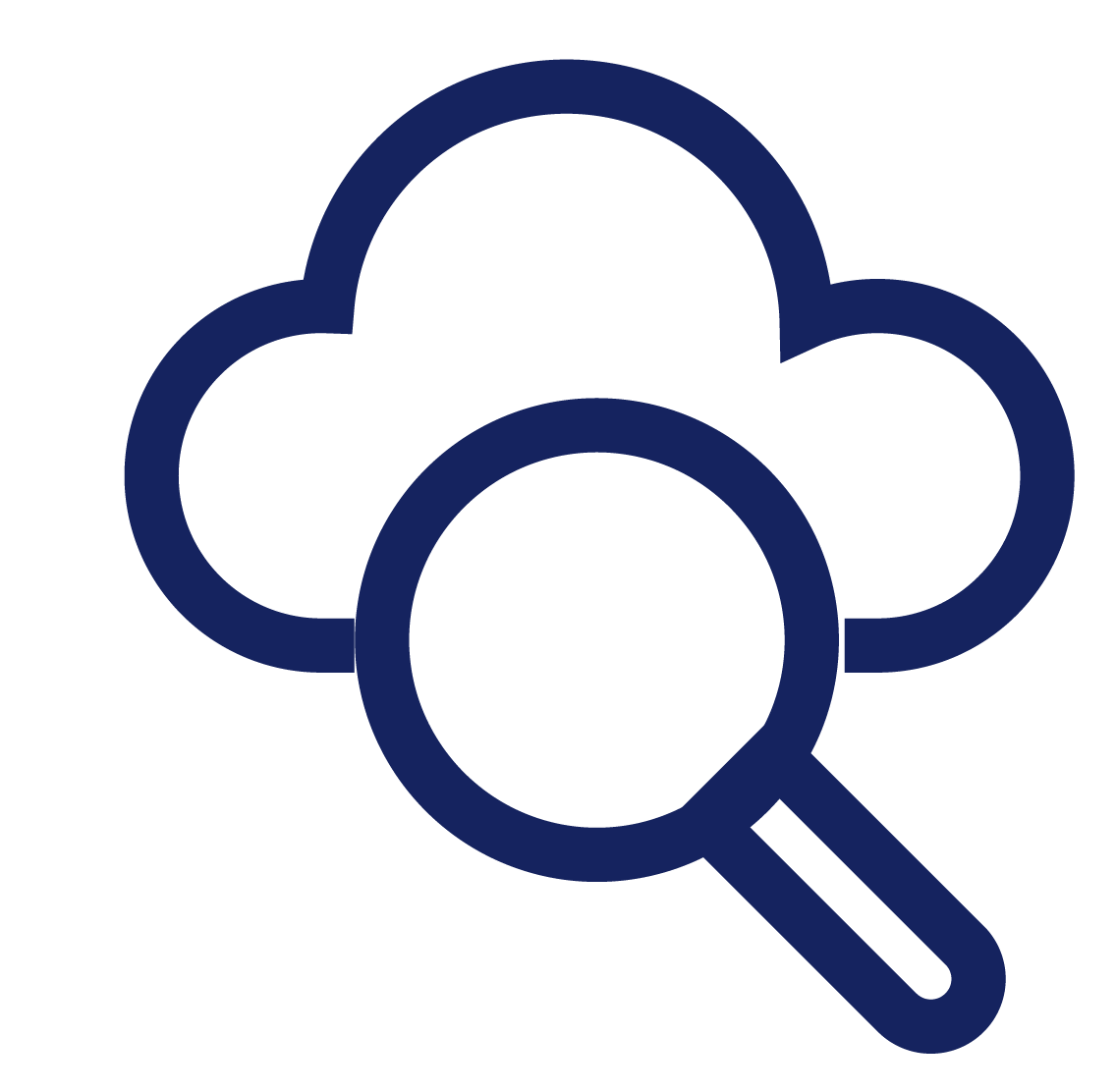 Absolute Emissions 
Total GHG emissions over a period of time (for example, grams per day)
Emissions Intensity
GHG emissions per unit of milk (for example, grams per liter or pounds per gallon)
These measures are different ways to think about how a farm’s actions and choices impact their GHG emissions
Animal Management
LOWERING ENTERIC EMISSIONS BY IMPROVING ANIMAL HEALTH
Productive Cows
Reduced enteric methane emissions intensity
Reduced costs of disease treatment
Healthy Cows 
Improving cow comfort
Improving reproductive efficiency
Reducing disease
For example, for every 1% decrease in clinical mastitis prevalence, GHG emissions per unit of milk decrease by 2% and total herd GHG emissions decrease by 1%.
NUTRITION
REDUCING ENTERIC METHANE THROUGH DIET
Feeding rumen available fats and more starch
Reduces amount of hydrogen available for methane production
Highly digestible ingredients
Highly digestible  forage fiber 
Grain processing
Reduces emissions intensity
High productivity diets
Provision of nutrients to support high milk production
Reduces emissions intensity
Diet changes should be balanced by a professional dairy cow nutritionist to maintain a healthy rumen
CURRENT OPTIONS SUMMARY
Maintaining healthy & comfortable cows reduces: 
Emissions intensity
Costs associated with disease
Diet formulations can reduce absolute emissions and emissions intensity
[Speaker Notes: Photo: https://dairy.photoshelter.com/galleries/C0000.P4WrHK5QIU/G0000Kid38pHom.I/I0000IGEslz2EC6o/Clauss-18CR0430-jpg]
Future Options for Emission Reduction
FEED ADDITIVES
INGREDIENTS THAT REDUCE METHANE PRODUCTION
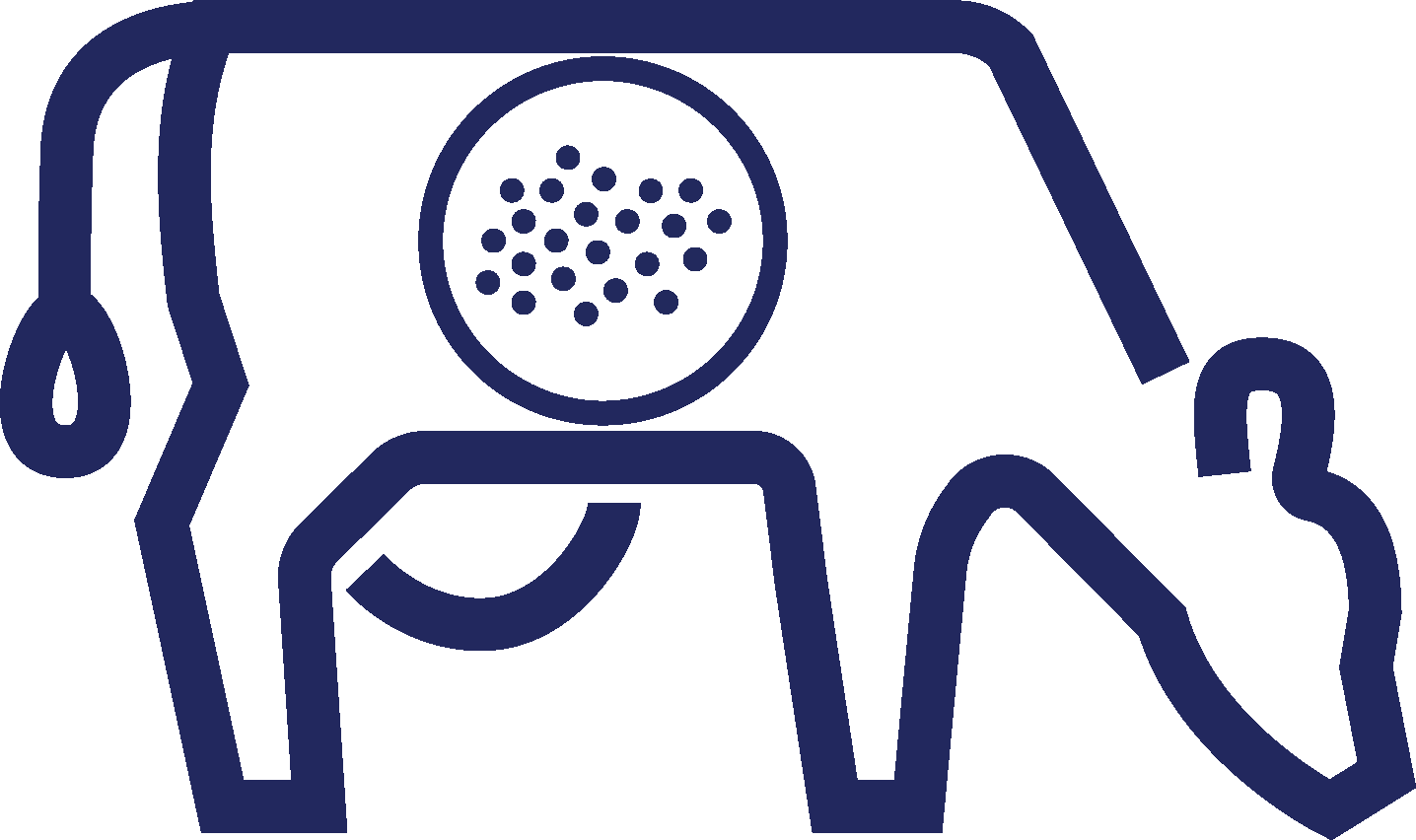 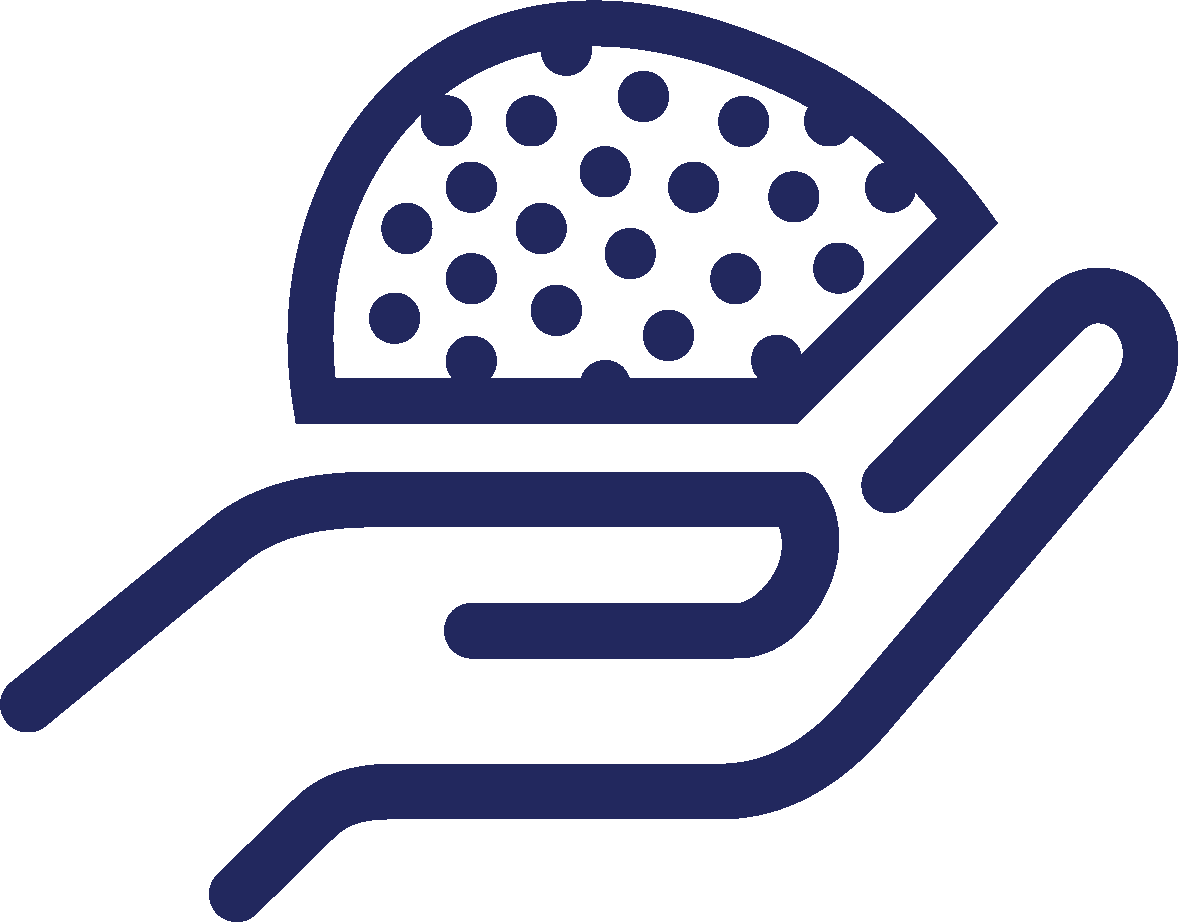 Additives are intended to reduce the production of methane in the rumen, not to provide nutrition
Added to the diet in small quantities
Take effect quickly
Always confirm an additive is authorized and registered for mitigating methane emissions before feeding it for that purpose
Current as of June 2024
METHANE INHIBITORS
INGREDIENTS THAT IMPEDE METHANE PRODUCERS
3-Nitroxypropanol (3-NOP/Bovaer®)
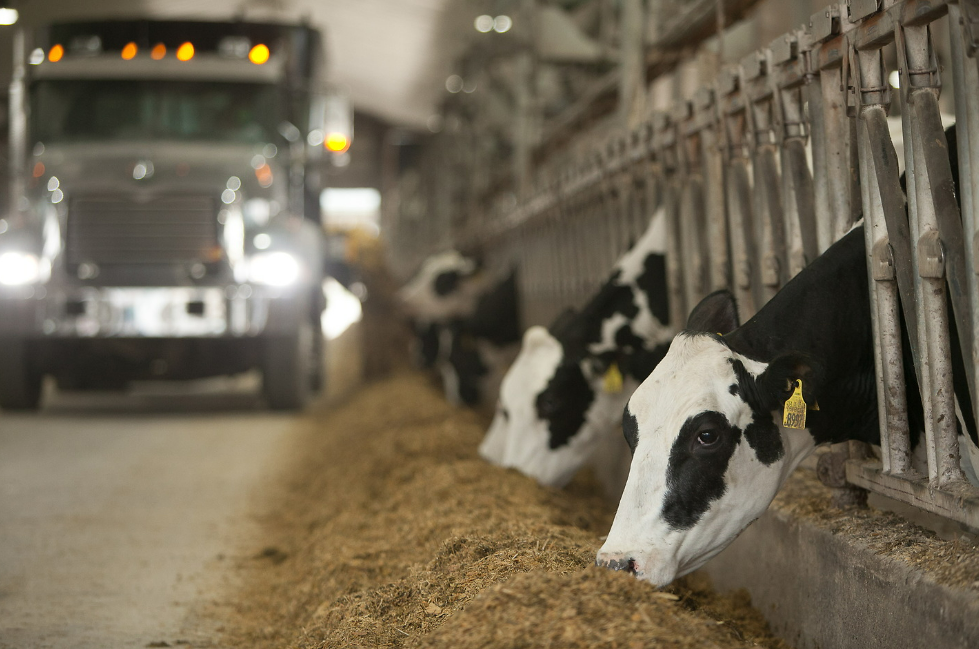 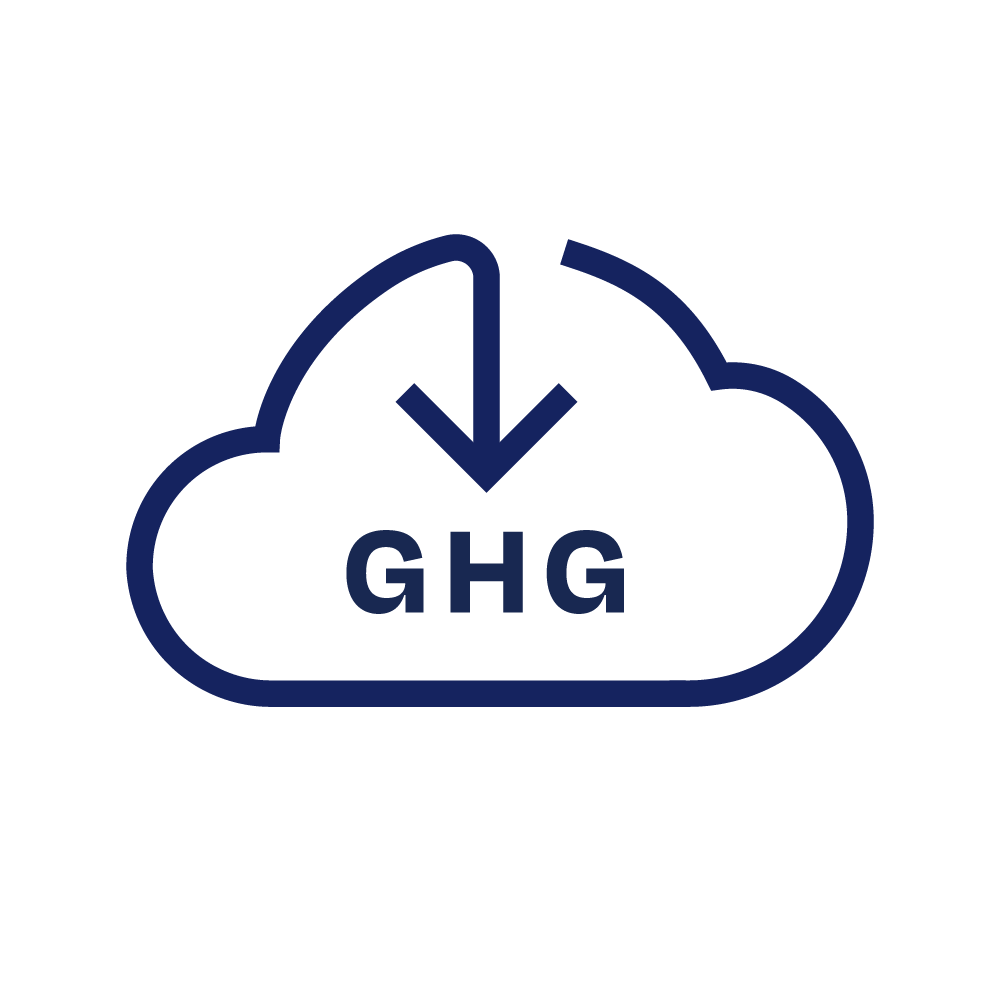 Can reduce enteric methane by 30%
Approved for use in the U.S.
Red Algae Seaweed (Halogens/Brominata®)
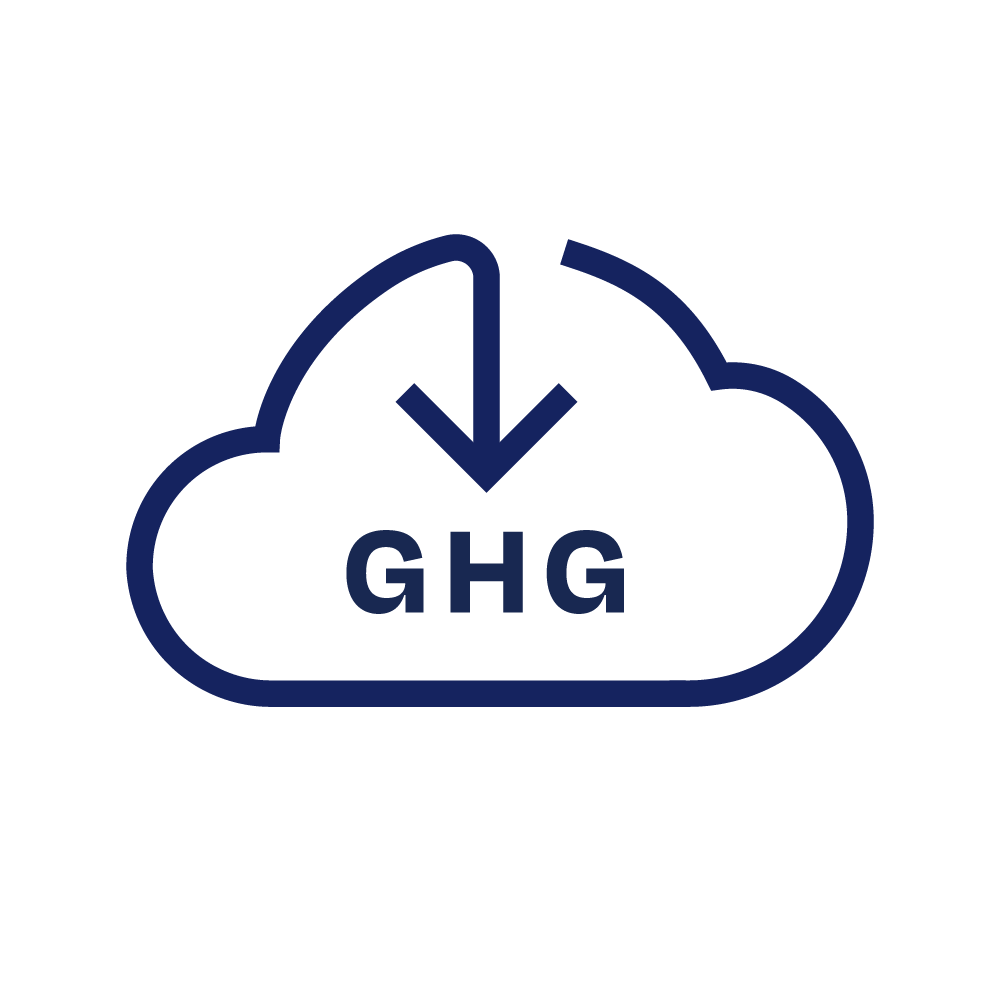 Not approved for use in the U.S.
Can reduce enteric methane by 50%
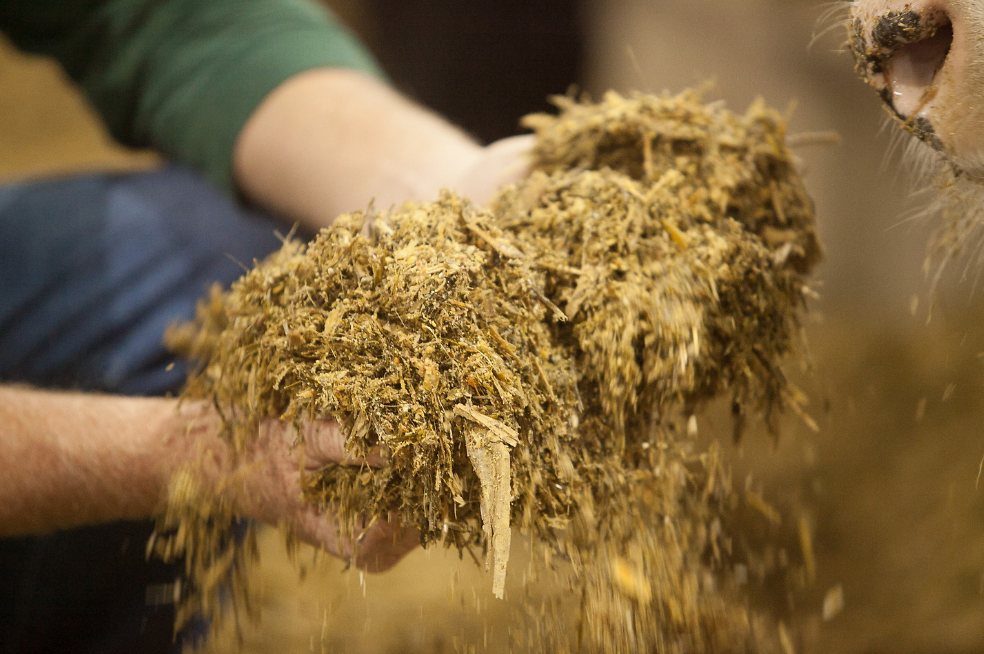 Nitrate
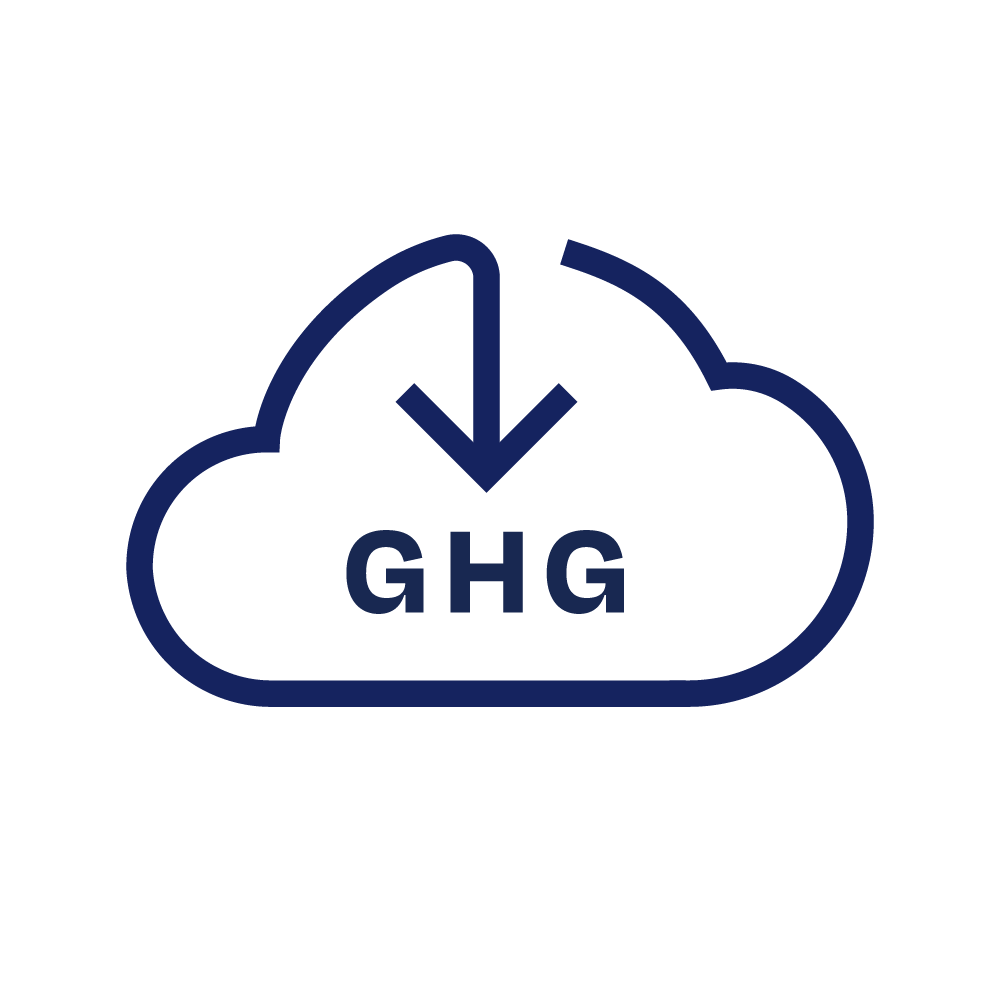 Can reduce enteric methane by 15%
Not approved for use in the U.S.
[Speaker Notes: Image: https://dairy.photoshelter.com/galleries/C0000.P4WrHK5QIU/G0000ksZ07N98BFg/I0000b6iIv0XxtRc/Crave20-219-jpg
https://dairy.photoshelter.com/galleries/C0000.P4WrHK5QIU/G0000ksZ07N98BFg/I00002CPqILRFeF0/Crave20-210-jpg]
Current as of June 2024
METHANE MODIFIERS
If a feed additive is made up of “Generally Recognized as Safe” (GRAS) ingredients, under conditions of their intended use, FDA approval is not necessary.
INGREDIENTS THAT MAY REDUCE METHANE PRODUCED
Tannins
Tannins are polymerized polyphenolic compounds that combine with proteins to form leather-like, indigestible substances
Tannins and tannin extracts inhibit fiber digestion and can reduce rumen hydrogen and methane production
Essential oils
Volatile oils that give plants and spices their specific odors and colors
Negatively effect cell membranes of gram-positive bacteria and protozoa which produce hydrogen
Agolin Ruminant® is a combination of highly concentrated extracts of coriander, clove, and geranium. Mootral® is garlic and citrus-extract based.
Scientific evidence on enteric methane mitigation for these options is inconclusive so more evidence is needed.
GENETICS
Breeding for lower methane production
Long-term option
Permanent improvement
Research is ongoing into genomic indicators
This is a promising option that’s still in the development stage
The timeline for this opportunity depends on marketplace demand and research!
[Speaker Notes: Photo: https://dairy.photoshelter.com/galleries/C0000.P4WrHK5QIU/G0000hZF_UI8OdXs/I0000qTymR.6meQ0/5D3-4971-jpg]
FUTURE OPTIONS SUMMARY
Research efforts are looking at both fast-acting and long-term options for reducing enteric methane emissions 
Development and adoption of future options will depend on research, regulatory approval, and consumer demand
Conclusion
KEY TAKEAWAYS
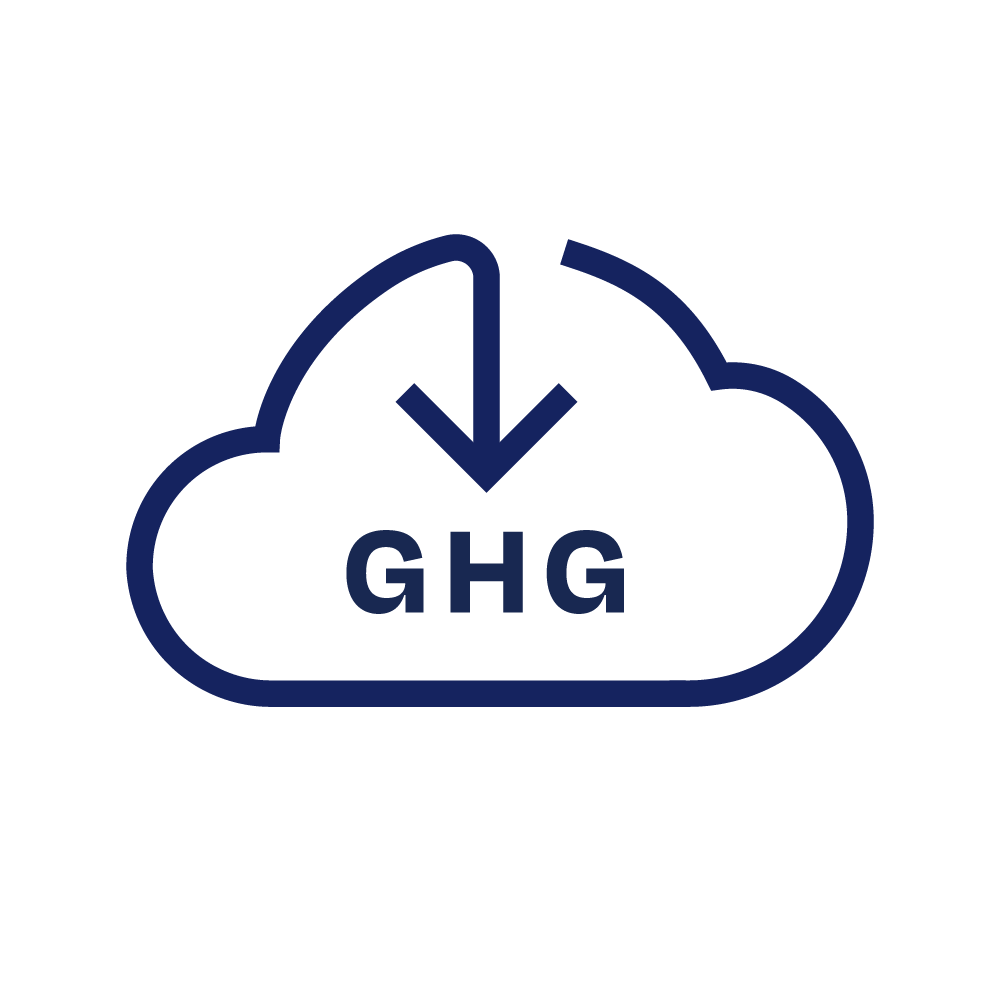 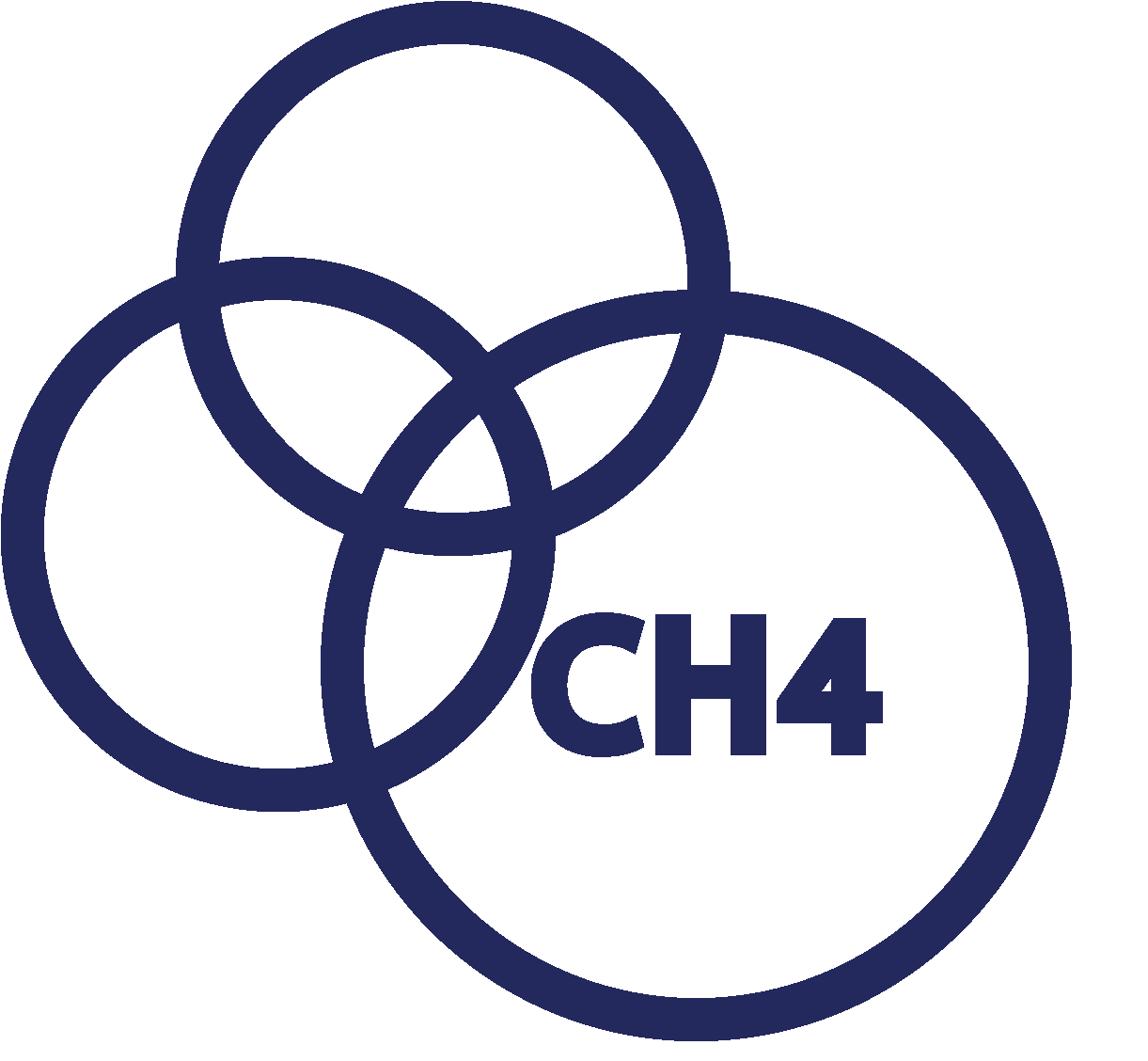 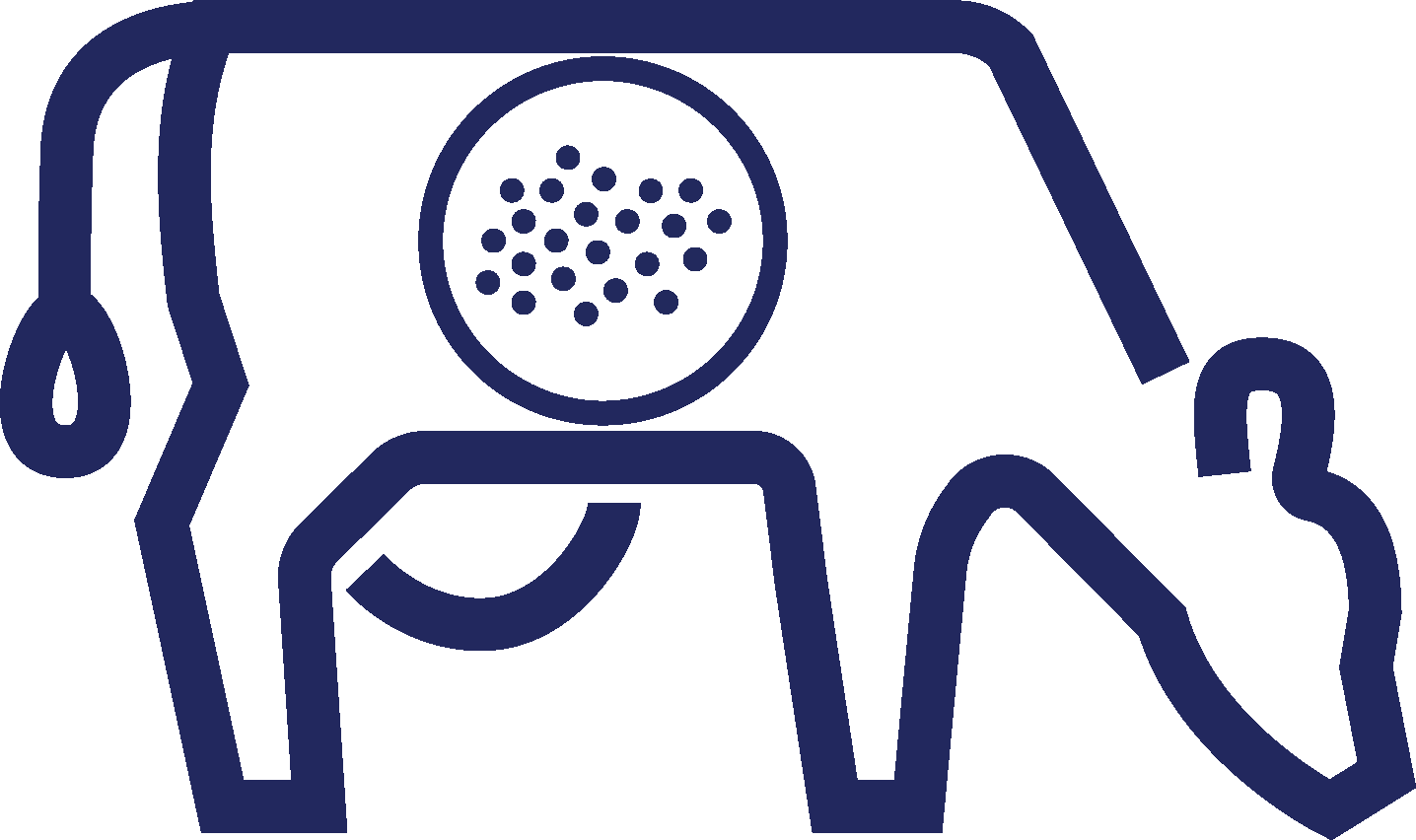